消防演習
講座
法律學院 霖澤館4樓1402
地點
2017/11/17 Fri.13:20-15:30
時間
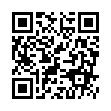 攸關生命請速報名消防隊員親自演練
報名
可抵服務二時數
哈姆立克法
火災發生時該往頂樓跑還是往下走?
待在浴室最安全?
CPR要壓幾下?
哈姆立克怎麼做?
濕毛巾與空氣袋的迷思